История наших предков, ИСТОРИЯ КУЗБАССА
Толканова Людмила Ивановна
МБДОУ №223 г. Кемерово
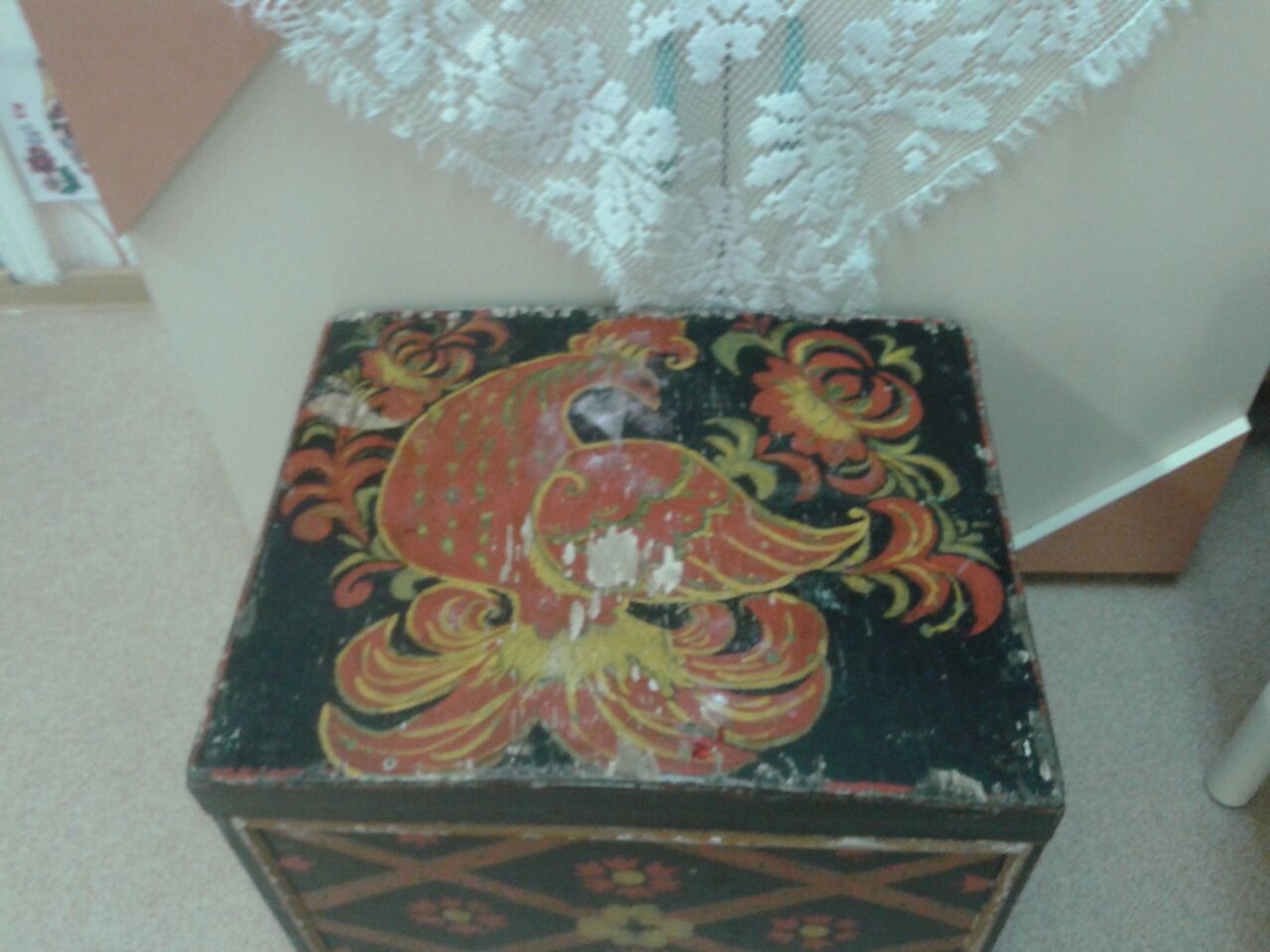